Title of the study or project, right aligned
AUTHOR’S NAME(S)Affiliation Institutions Address,email(s)
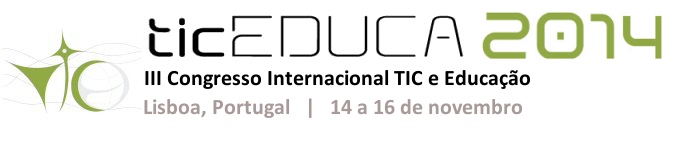 Include an area with synthetic information of the project or study’s framework (investigation problem, investigation questions, objectives, context, key concepts, etc.).
The poster must contain the Congress logo, graphics, photos, tables, etc. 
In a poster, image is everything. 

Include text only to complete the message.
Provide all elements necessary to understand your study.
OBJECTIVES
METHODOLOGY
RESULTS
Include an area with methodology information (objectives, participants, instruments, data collection proceeding, data analysis)
Include an area with information regarding your study results, enhancing the most relevant aspects.
Authors are free to define the poster structure. Keep in mind that the most appealing structures pass the message thru graphics.

Reduce text to the minimum possible.
CONCLUSION
Include an area with the study’s conclusions.
Identify and present, in an organized  manner, the following aspects of the study:
Strong ideas
General principles
Challenges
Application
Implications
REFERENCES
Destacar as  principais referências bibliográficas utilizadas, seguindo o guia de estilo APA:
Gomes, M. J. (2004). Educação a distância. Braga: Centro de Investigação em Educação.
Dias, A., Dias, P., Gomes, M. J. (2004). E‐Learning para e_formadores. Actas do Congresso eLES’04 – eLearning no Ensino Superior (pp. 1‐9). Aveiro: Universidade de Aveiro [CD‐ROM]  ISBN: 972‐789‐134‐9.
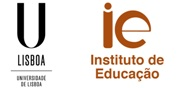